I am happy.
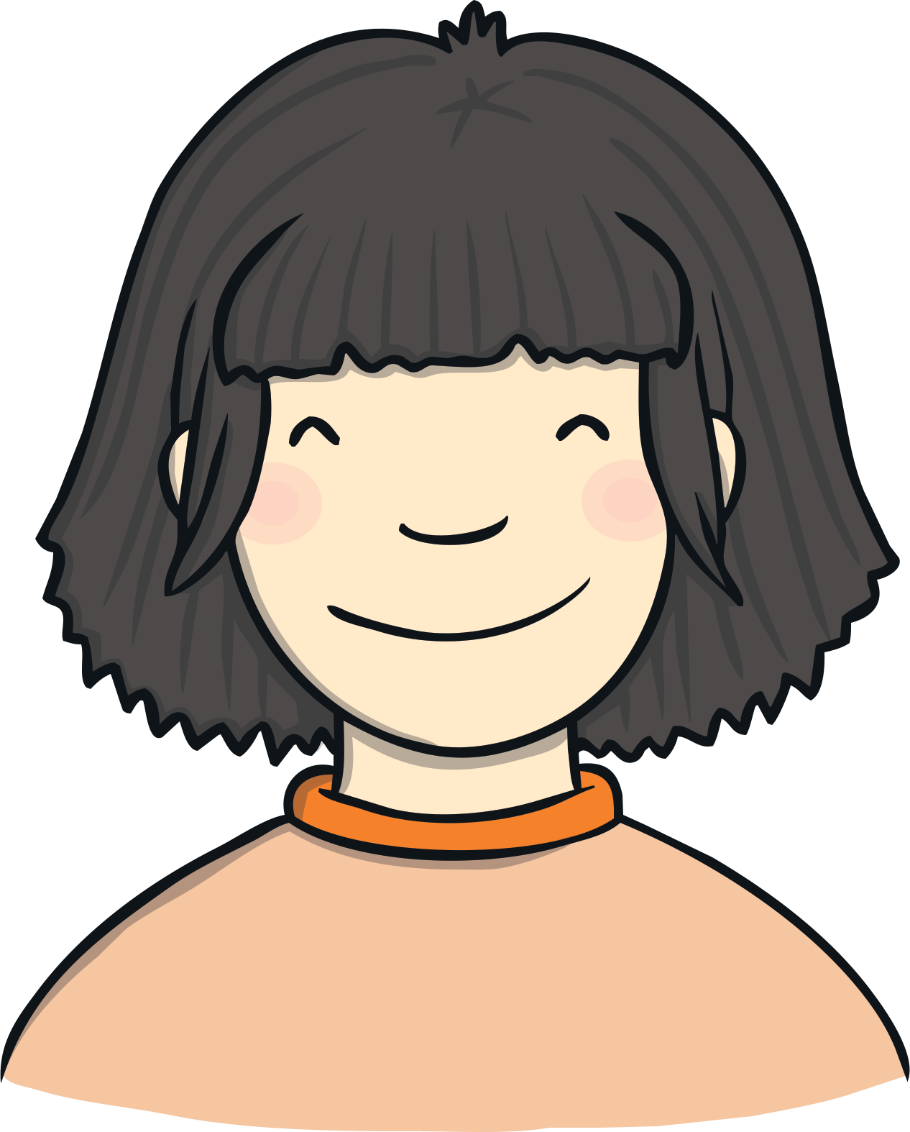 I am sad.
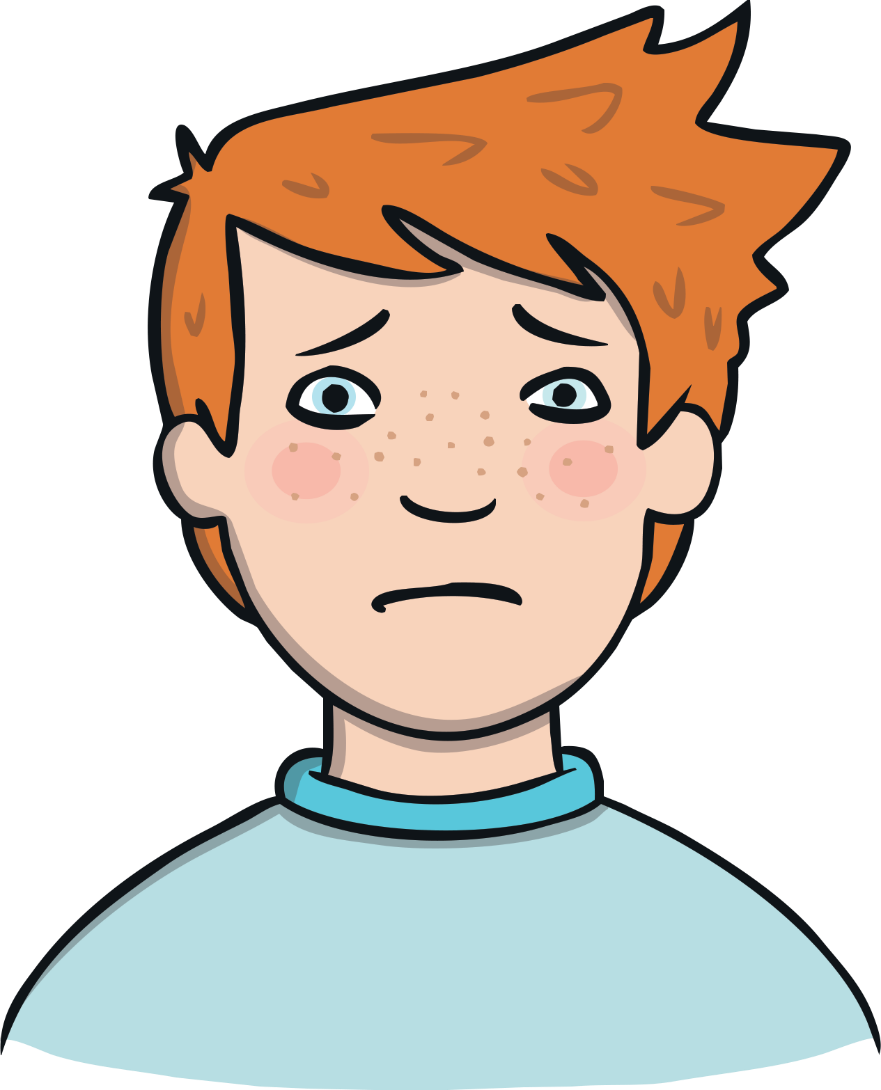 I am angry.
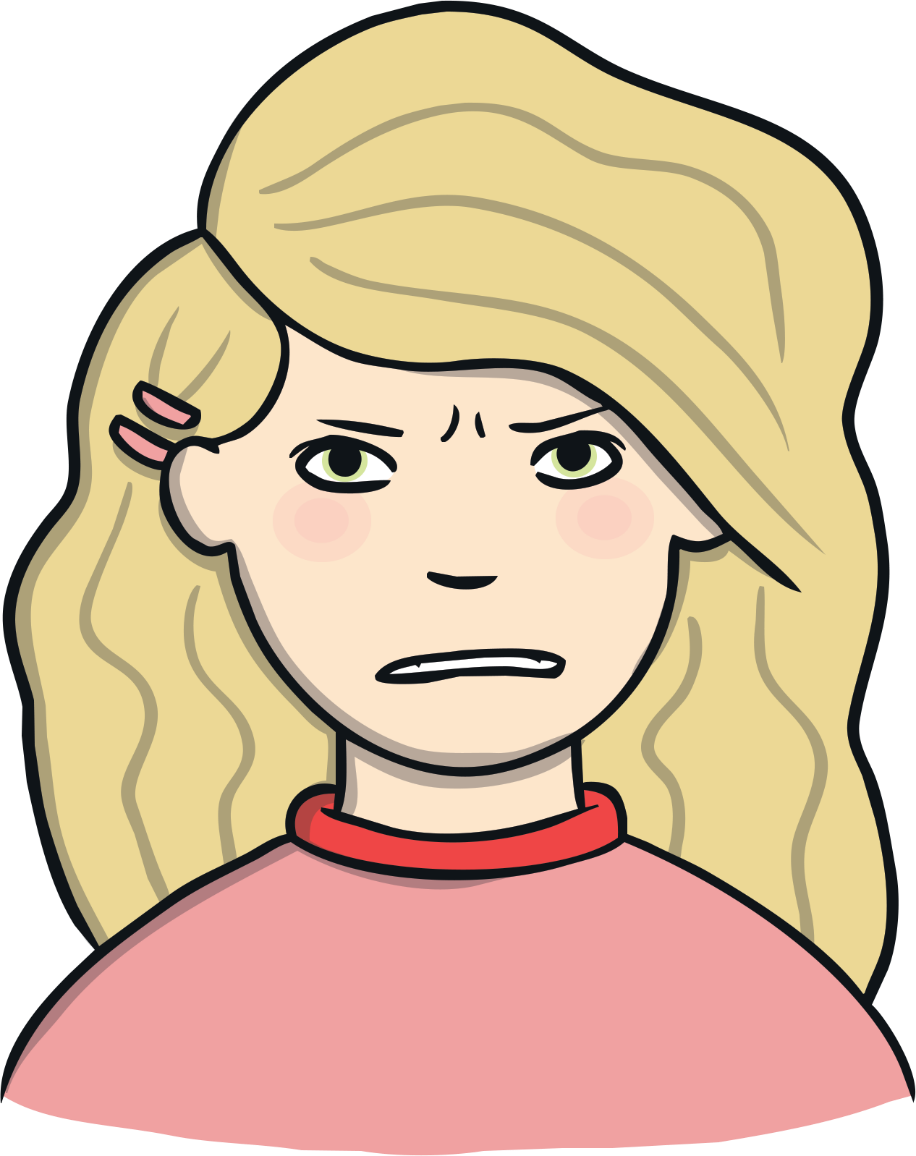 I am excited.
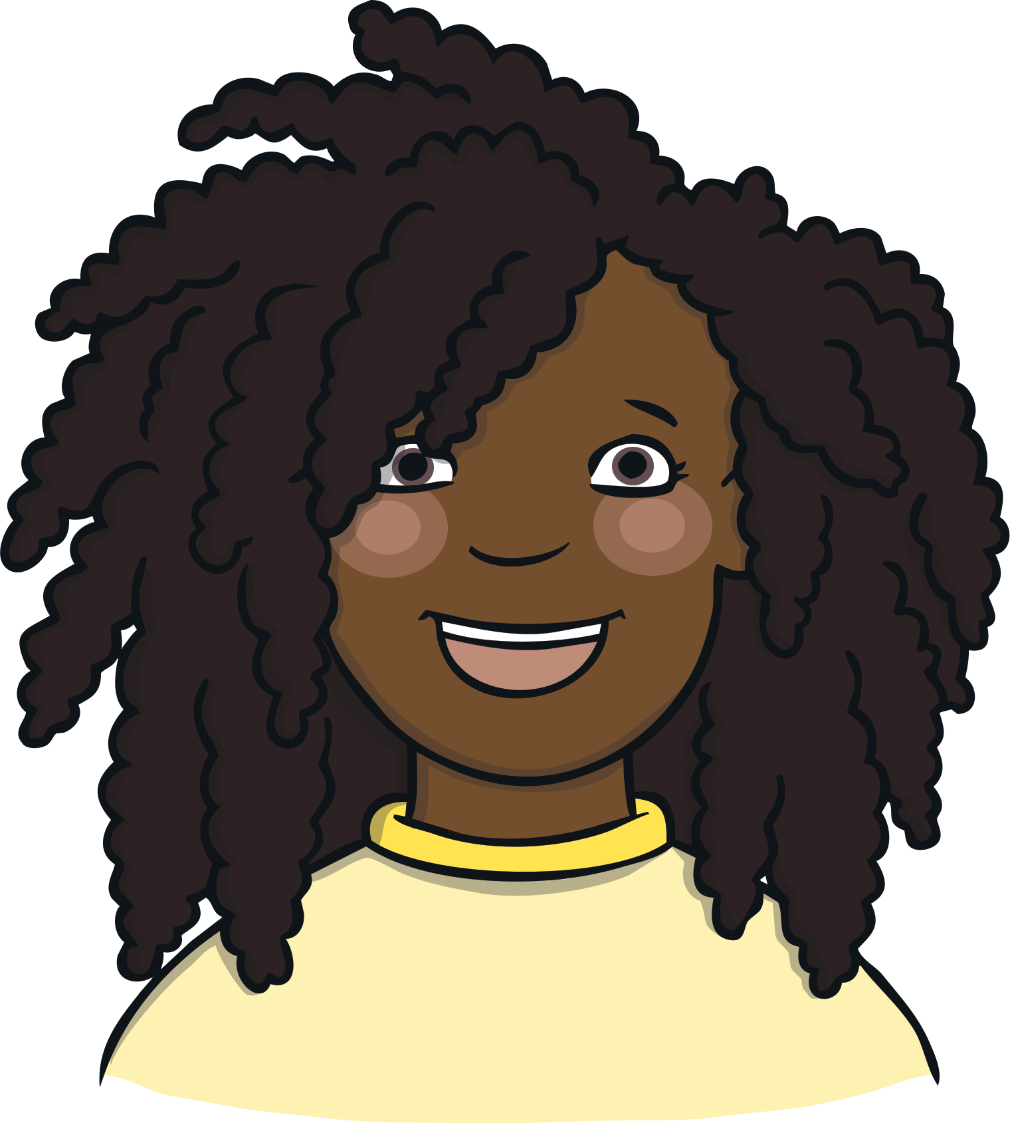 I am surprised.
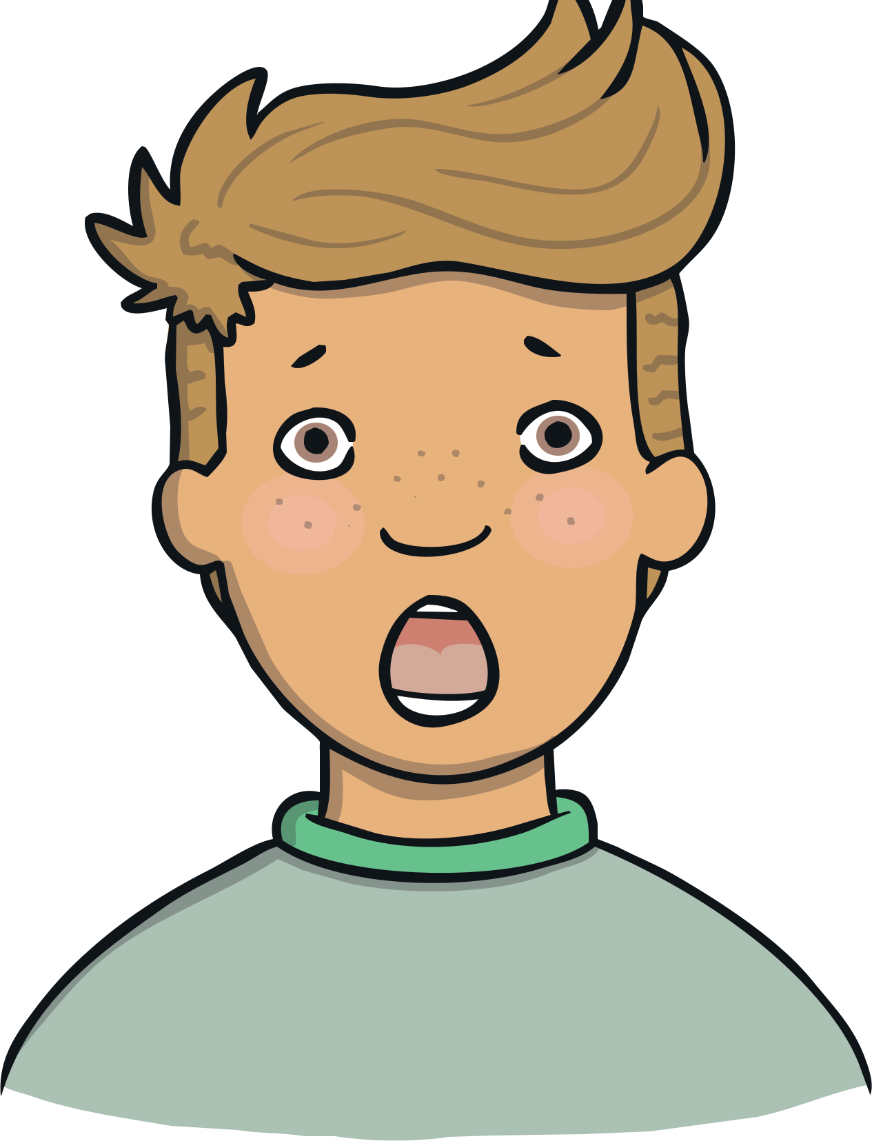 I am worried.
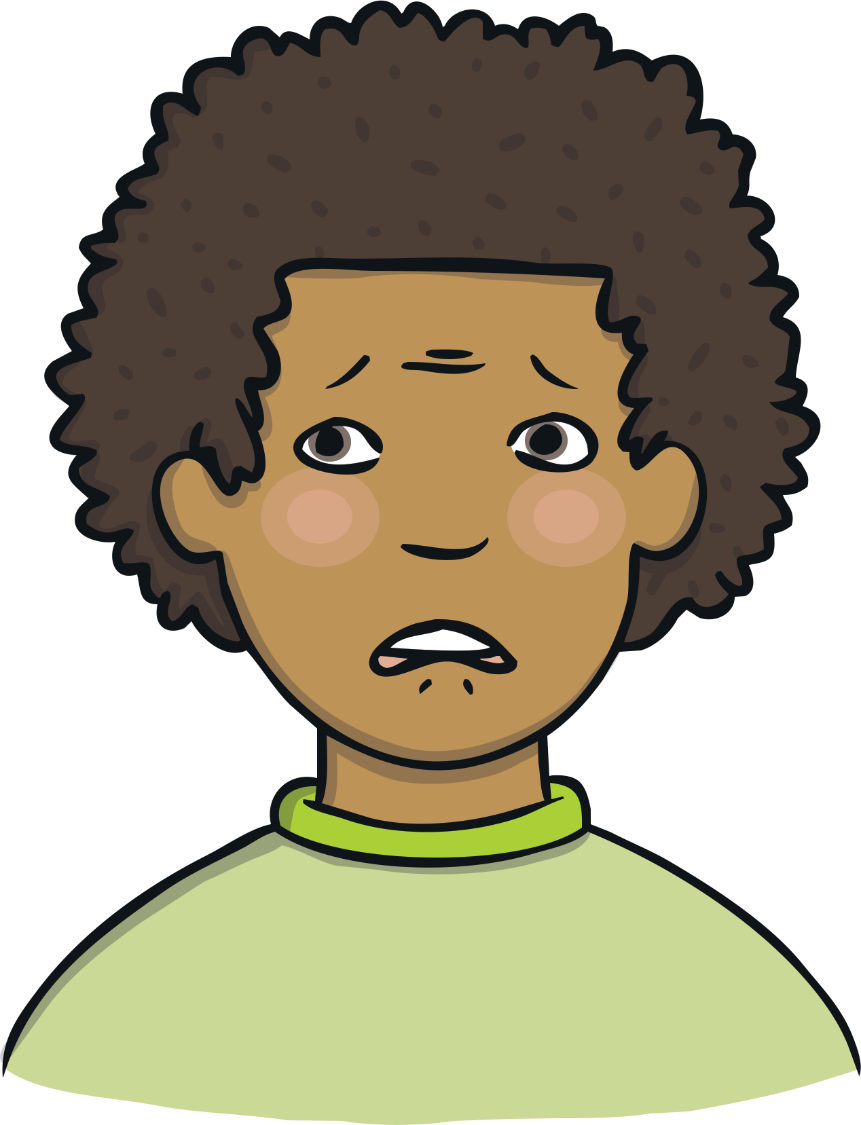 I am confused.
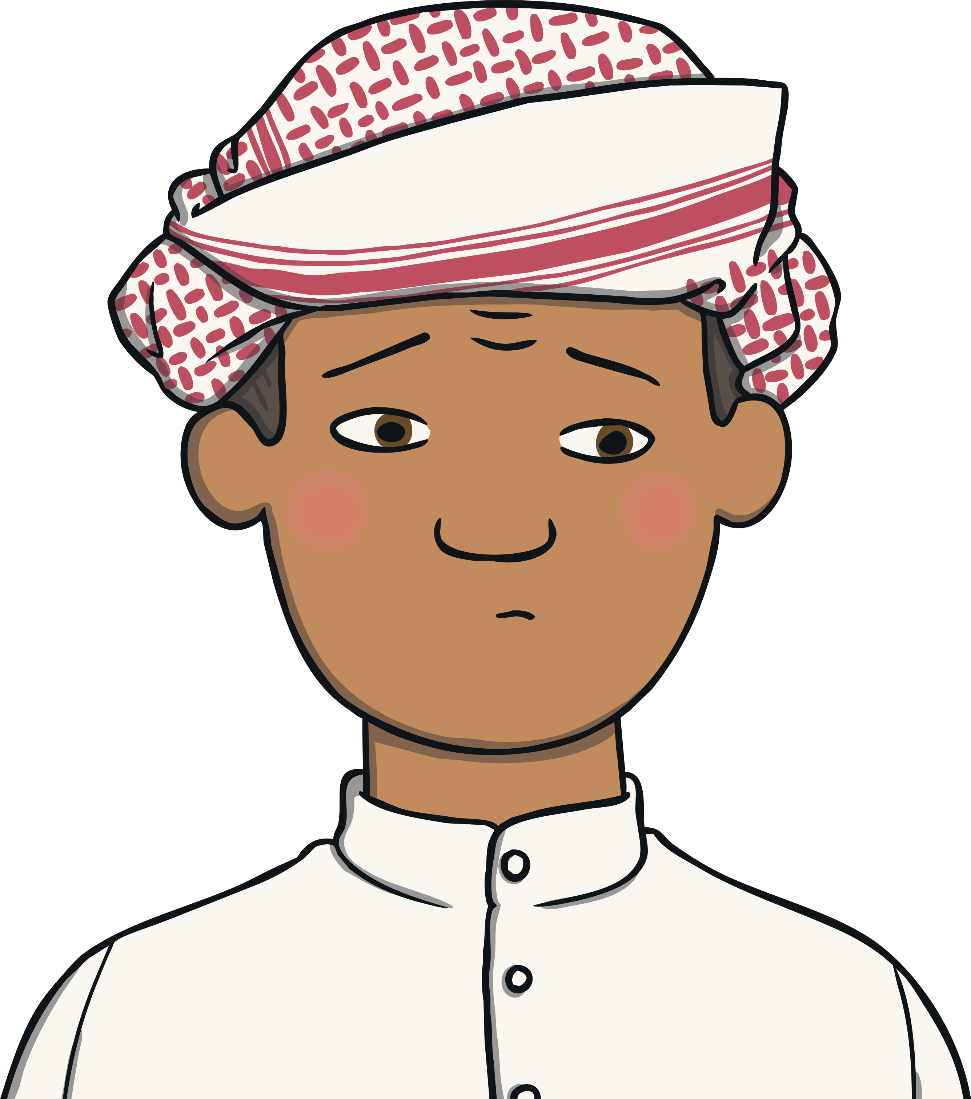